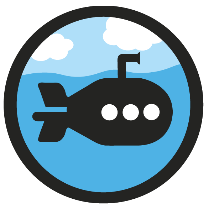 Make a Whole
Diving
What fraction of the hundred square is shaded and not shaded?
shaded = 42 hundredths
not shaded = 58 hundredths
shaded =       =
42100
0.42
not shaded =      =
58100
0.58
=
+
0.42
0.58
1 whole
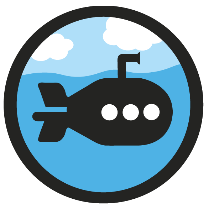 Make a Whole
Diving
What fraction of the hundred square is shaded and not shaded?
shaded = 13 hundredths
not shaded = 87 hundredths
shaded =       =
13100
0.13
not shaded =      =
87100
0.87
=
+
0.13
0.87
1 whole
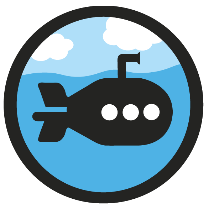 Make a Whole
Diving
What fraction of the hundred square is shaded and not shaded?
shaded = 87 hundredths
not shaded = 13 hundredths
shaded =       =
87100
0.87
not shaded =      =
13100
0.13
=
+
0.13
0.87
1 whole
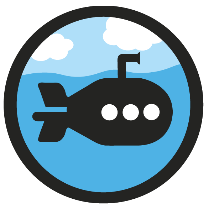 Make a Whole
Diving
What fraction of the hundred square is shaded and not shaded?
shaded = 90 hundredths
not shaded = 10 hundredths
shaded =       =
90100
0.9
not shaded =      =
10100
0.1
=
+
0.9
0.1
1 whole
You may have noticed that this is really similar to adding to 100 which you did in Year 2! It’s honestly not really any more tricky 
Your TaskIn your books, draw yourself 3 or 4 more hundred squares and write down information to go with them just like on the other slides in this powerpoint.